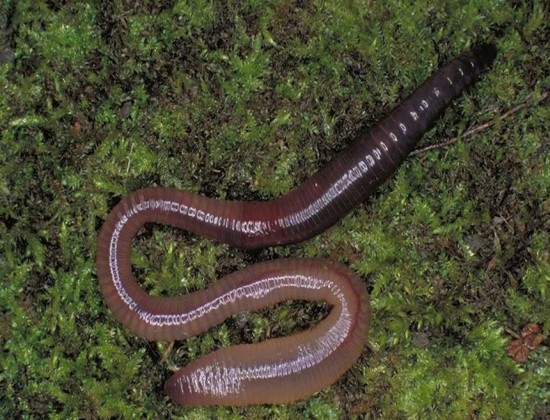 Малощетинковые черви.Среда обитания,внешнее и внутреннее строение дождевого червя
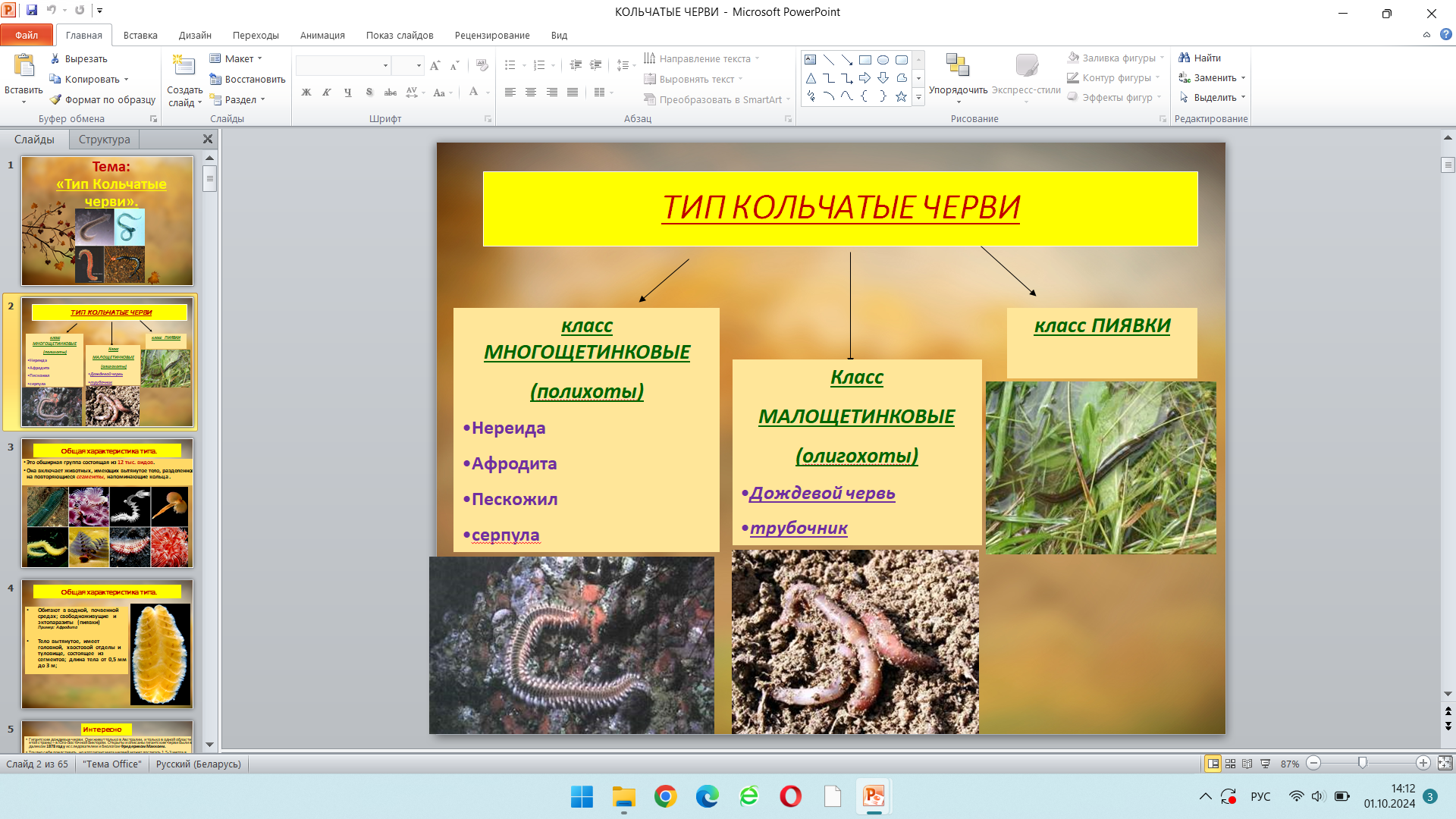 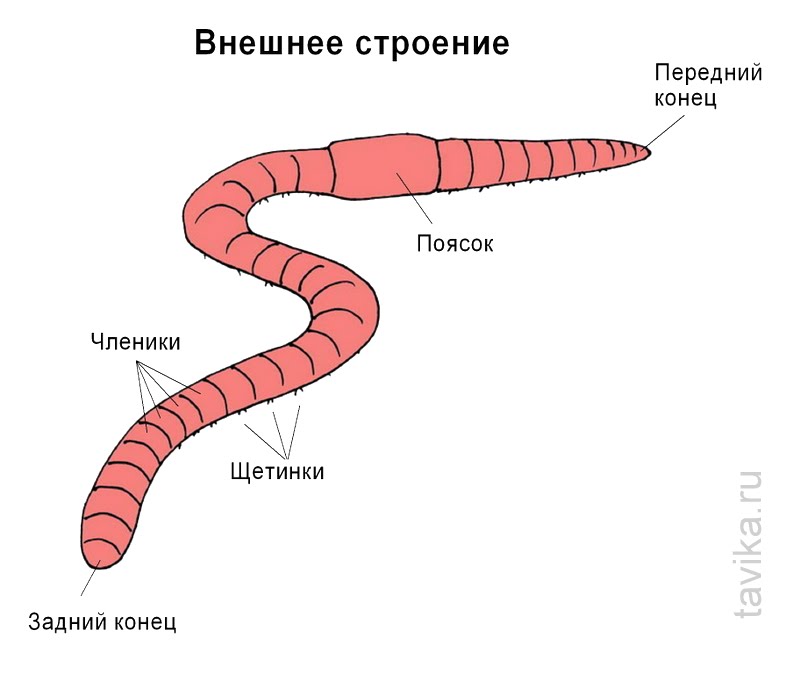 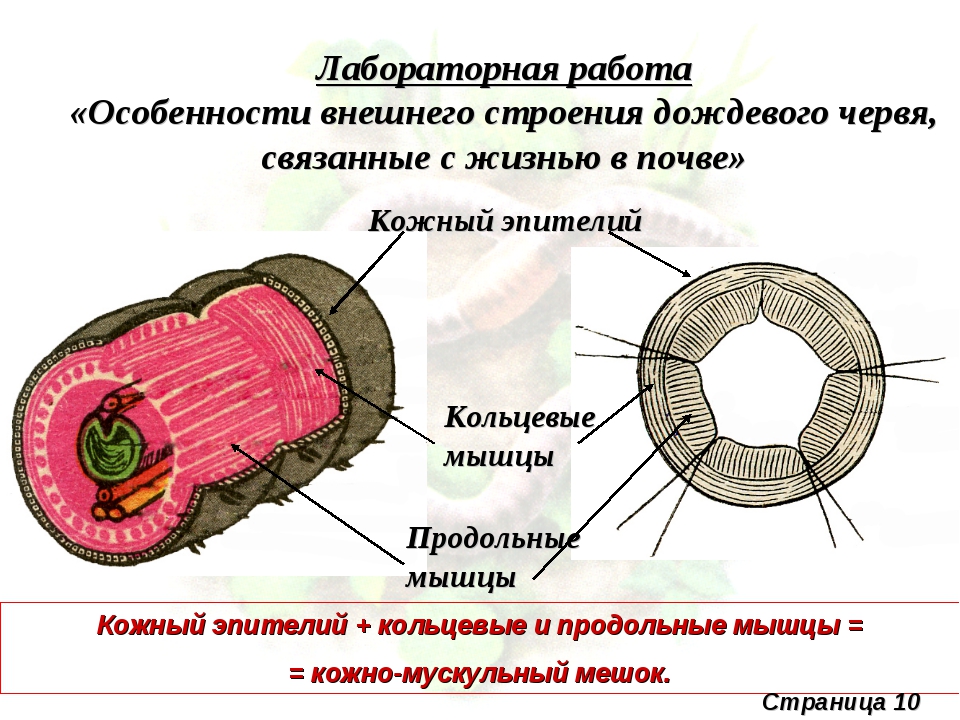 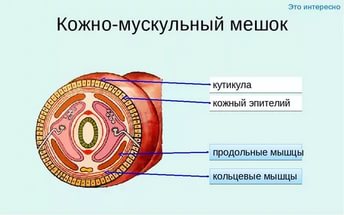 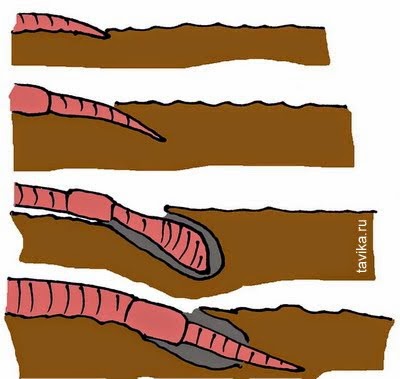 Виды дождевых червей
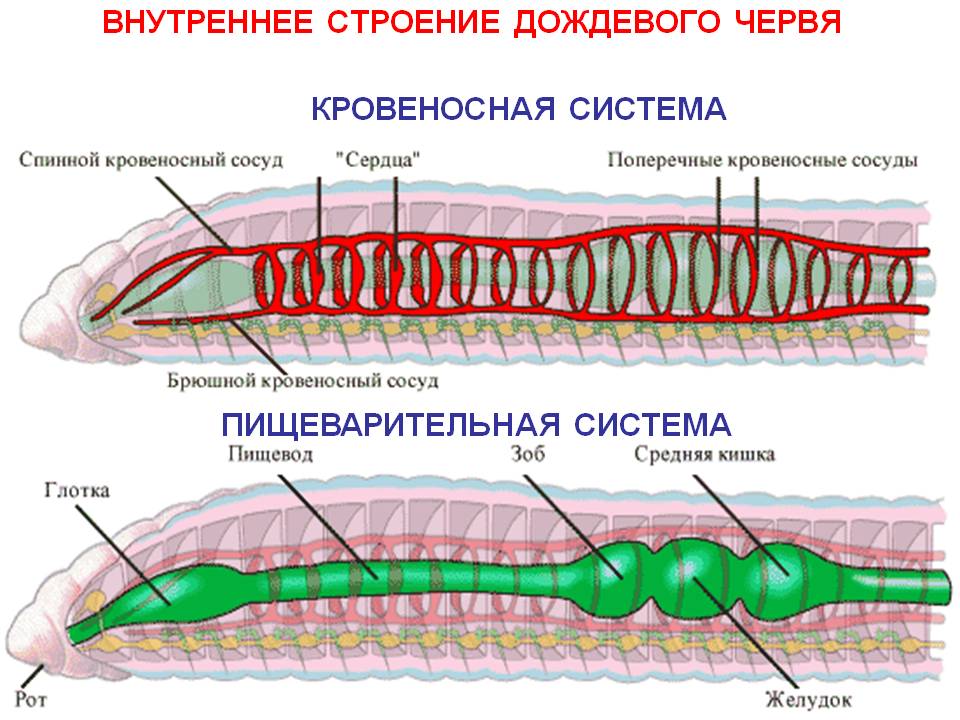 Выделительная система
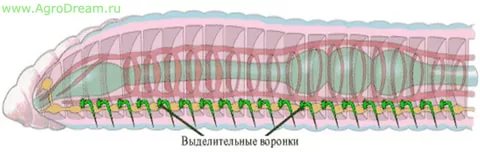 Дыхание
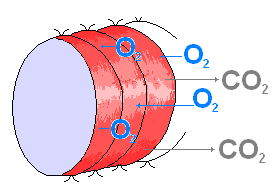 Для большинства кольчатых червей, в том числе и дождевых, характерно кожное дыхание, практически весь газообмен обеспечивается поверхностью тела, поэтому черви очень чувствительны к влажной почве и не встречаются в сухих песчаных почвах, где их кожа скоро подсыхает, а после дождей, когда в почве много воды, выползают на поверхность.
НЕРВНАЯ СИСТЕМА
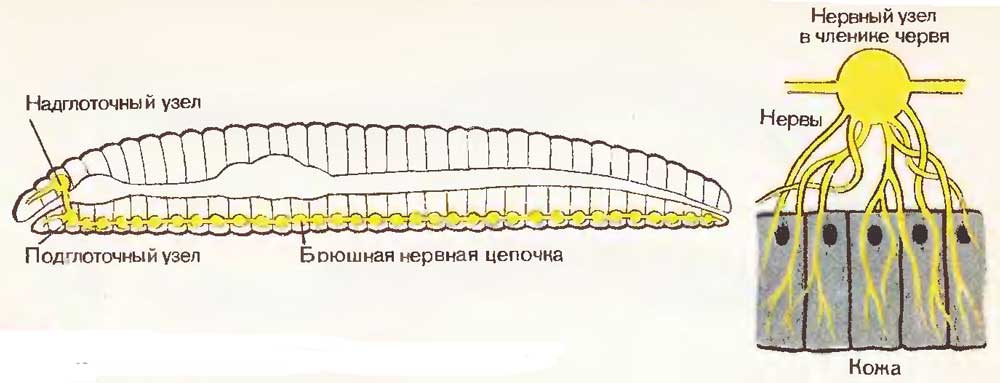 Органы чувств
Органы чувств развиты очень слабо. У дождевого червя нет настоящих органов зрения, их роль выполняют отдельные светочувствительные клетки, находящиеся в кожном покрове. Там же помещаются рецепторы осязания, вкуса, обоняния. Дождевые черви способны к регенерации (легко восстанавливает заднюю часть).
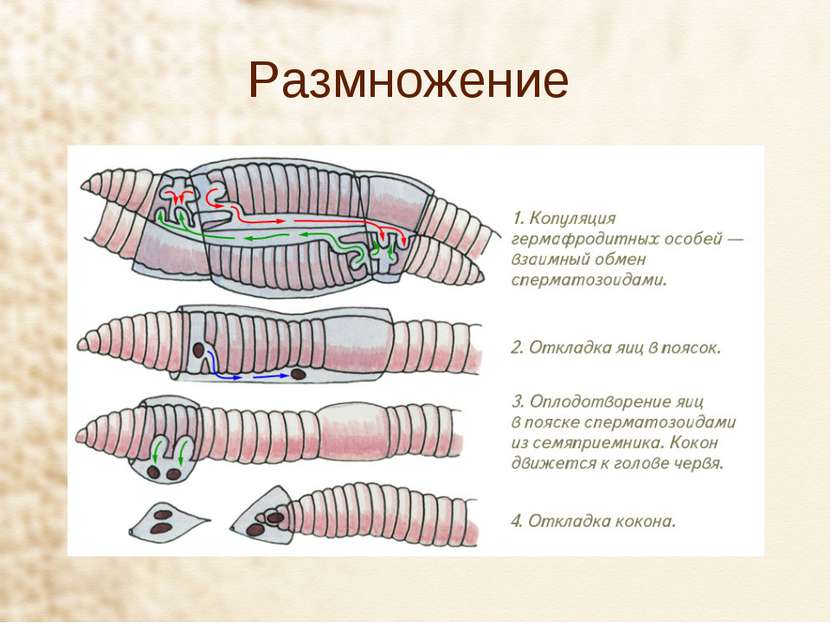 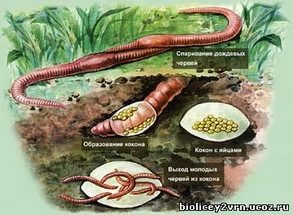